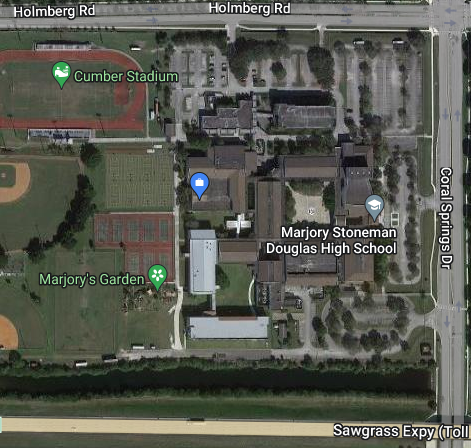 DO NOT PARK HERE
Judge Parking Zone
Bikes
Bus Loop